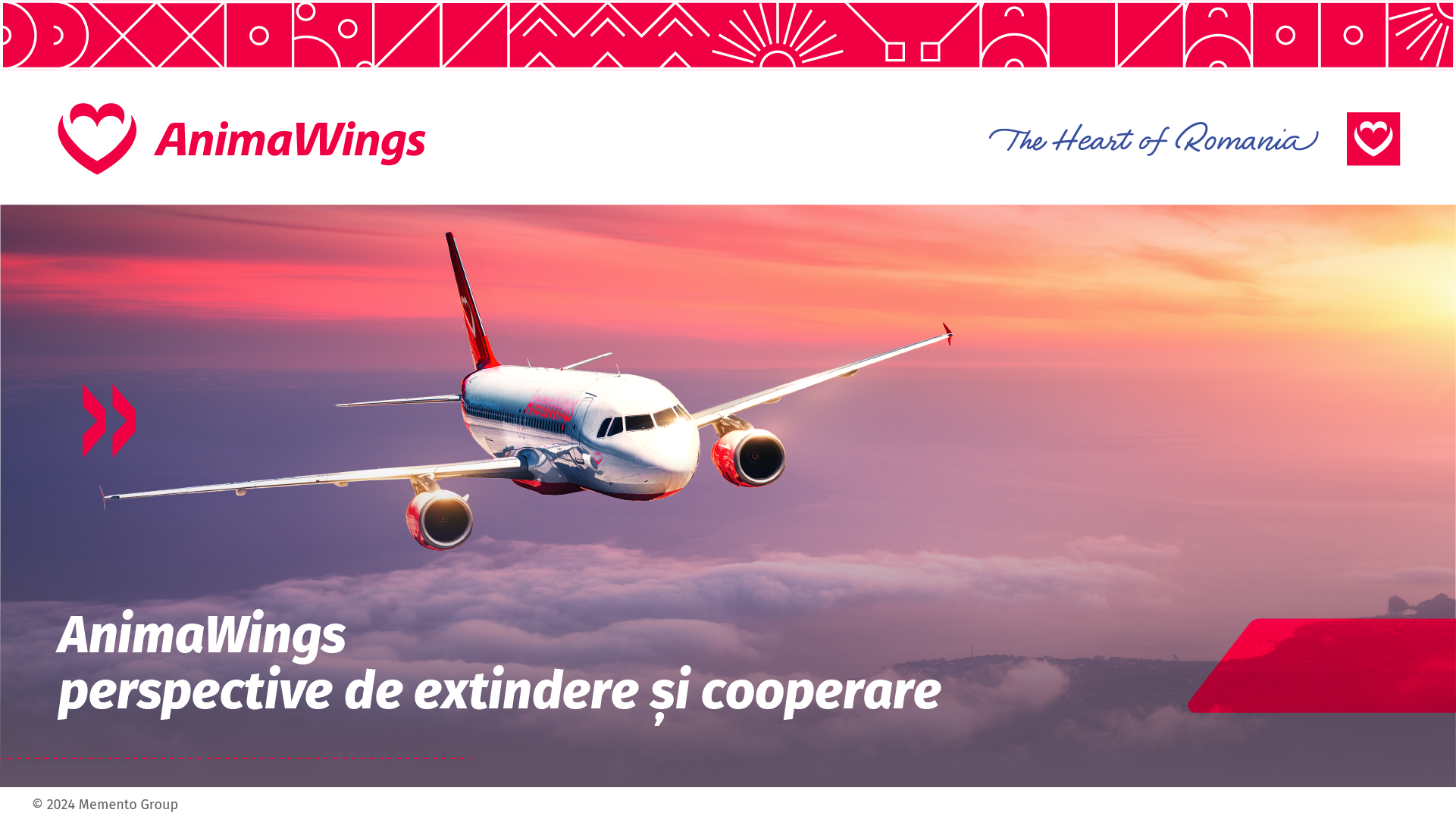 DEC’ 24
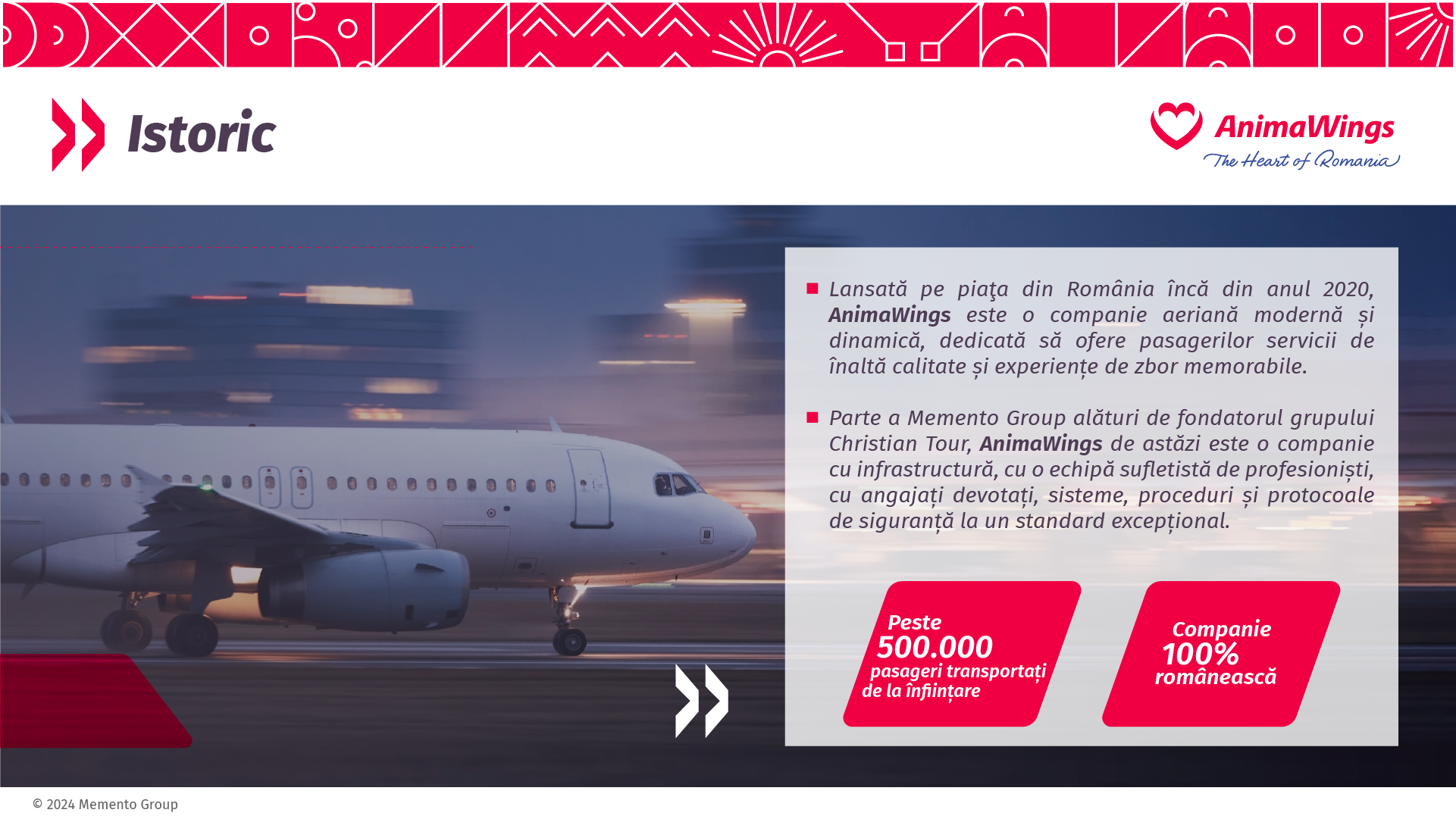 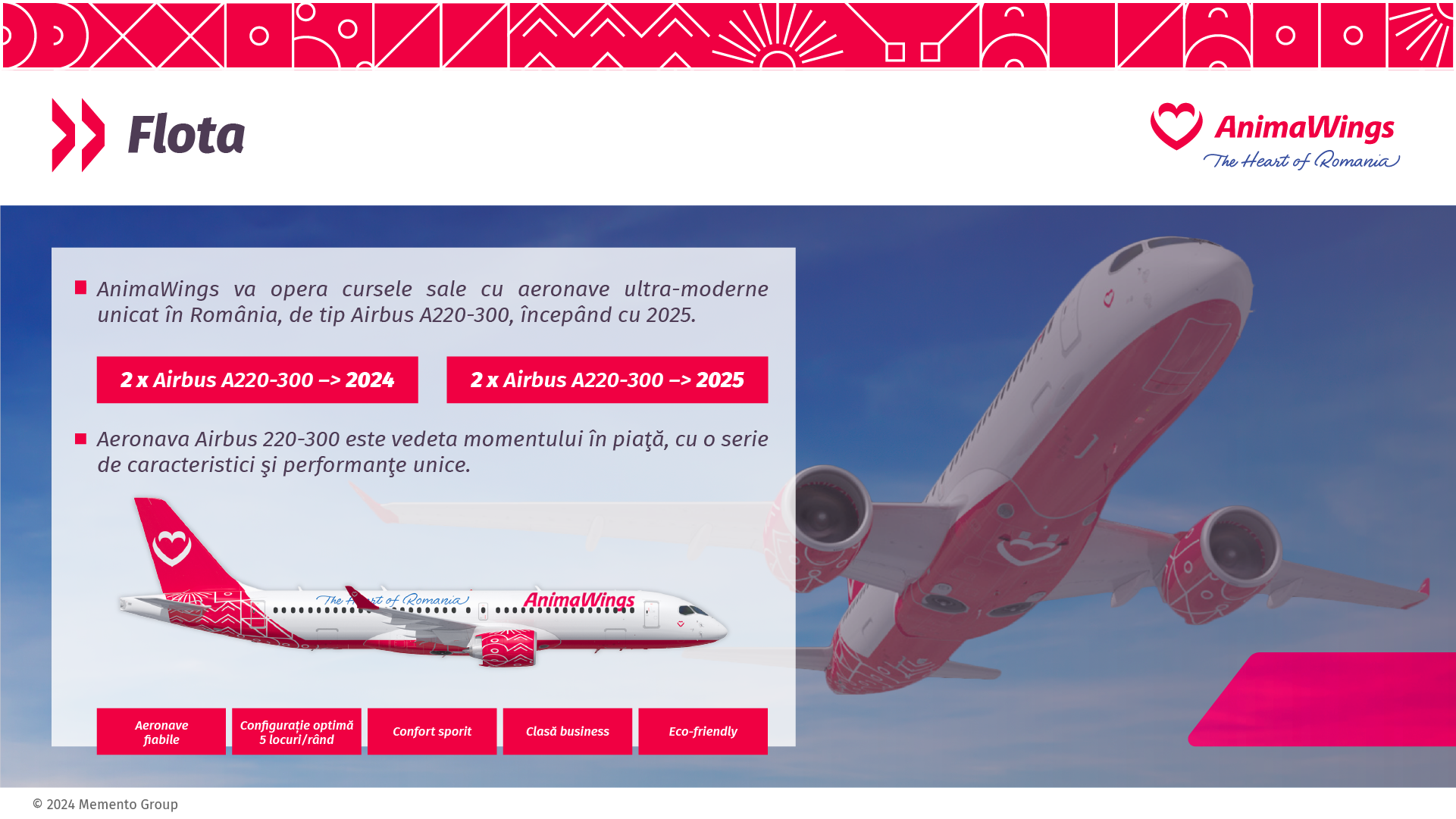 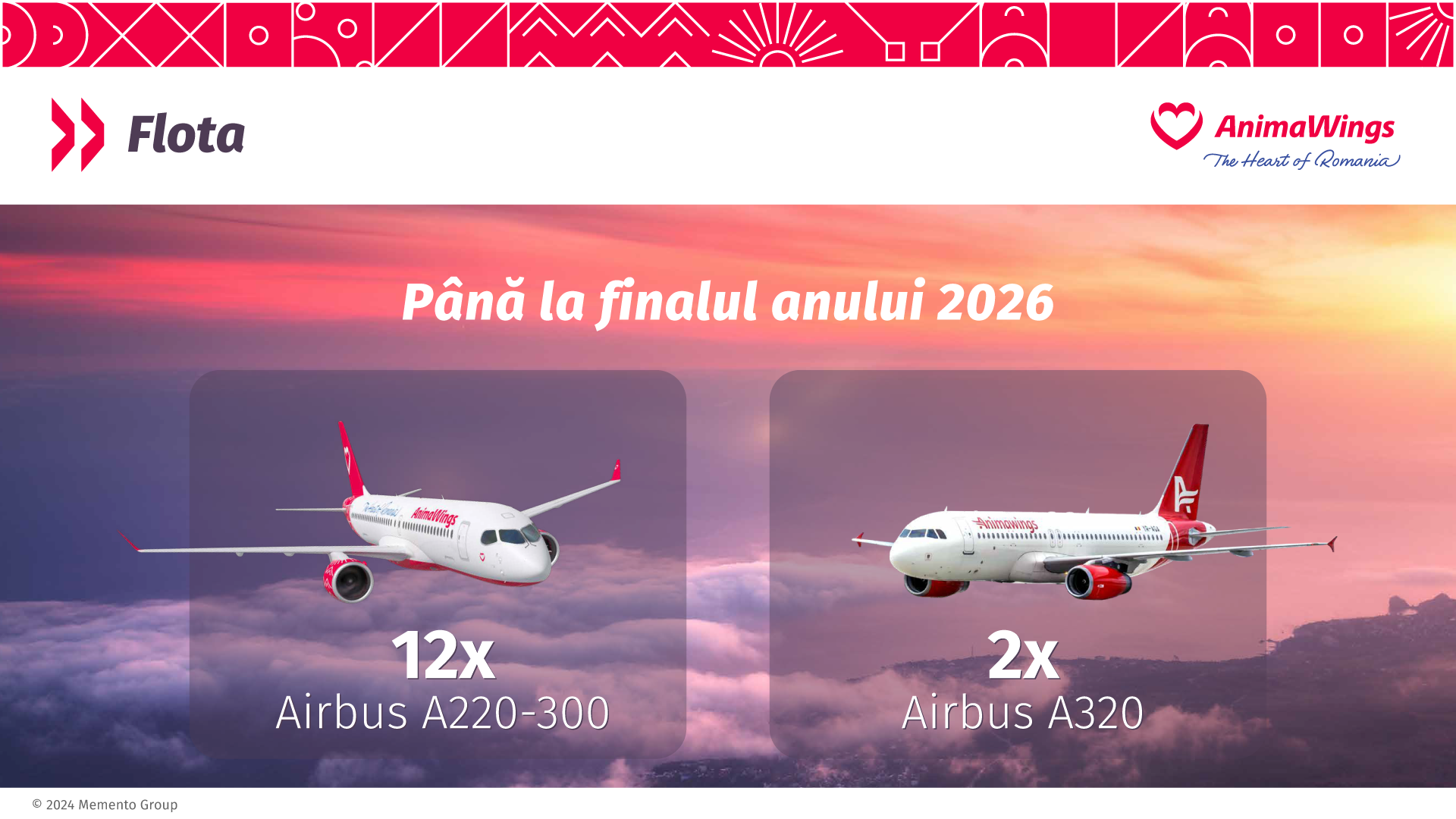 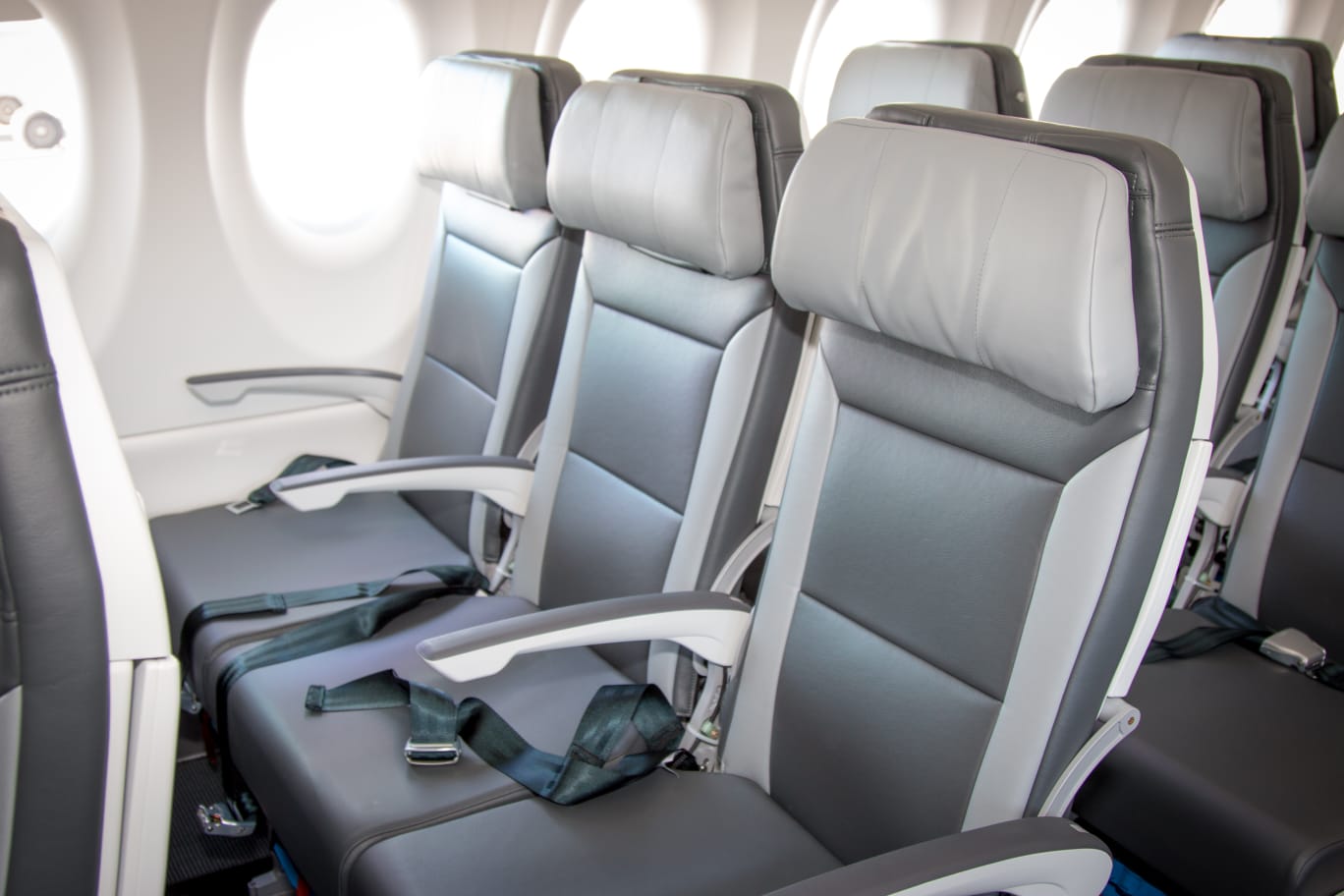 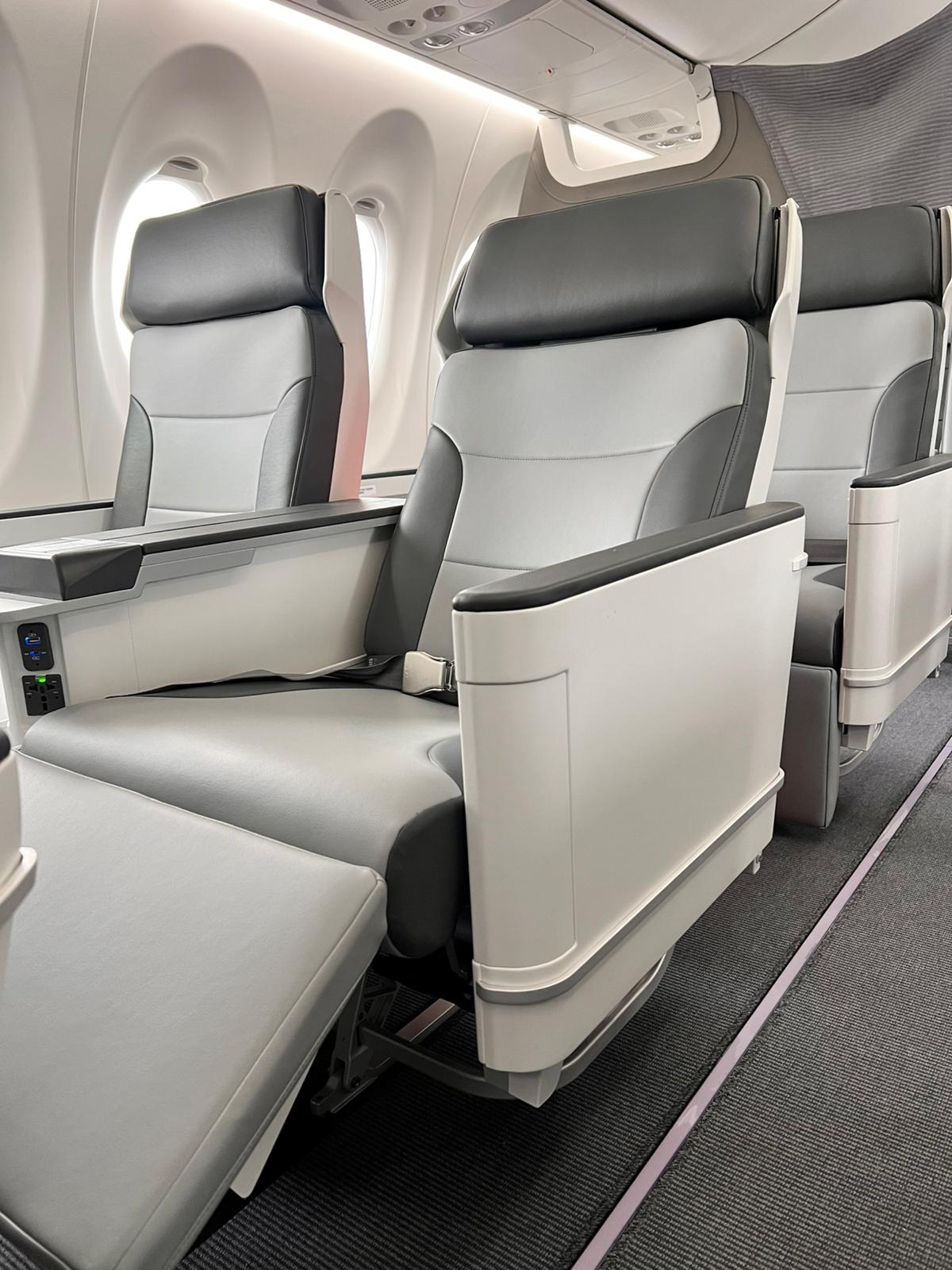 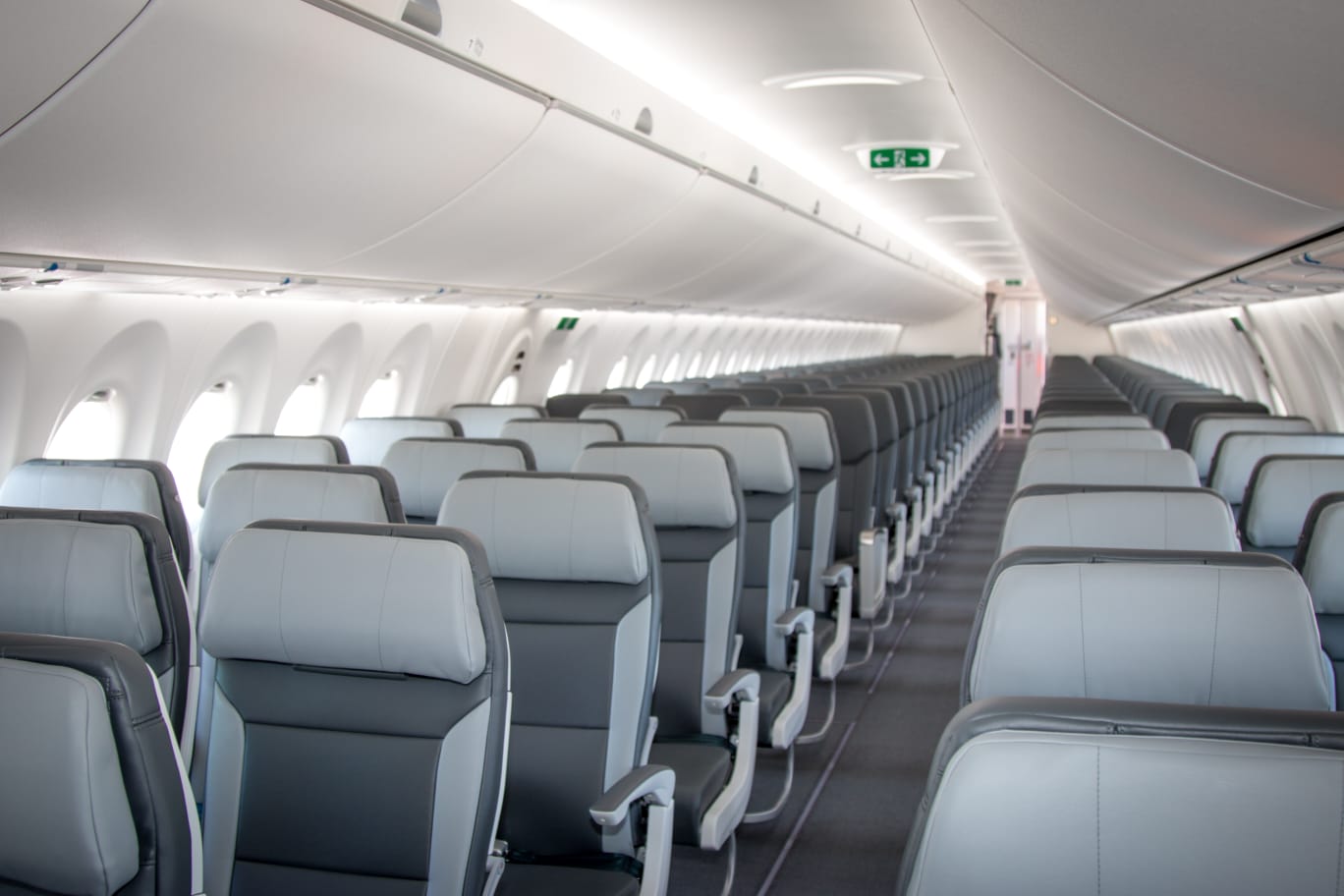 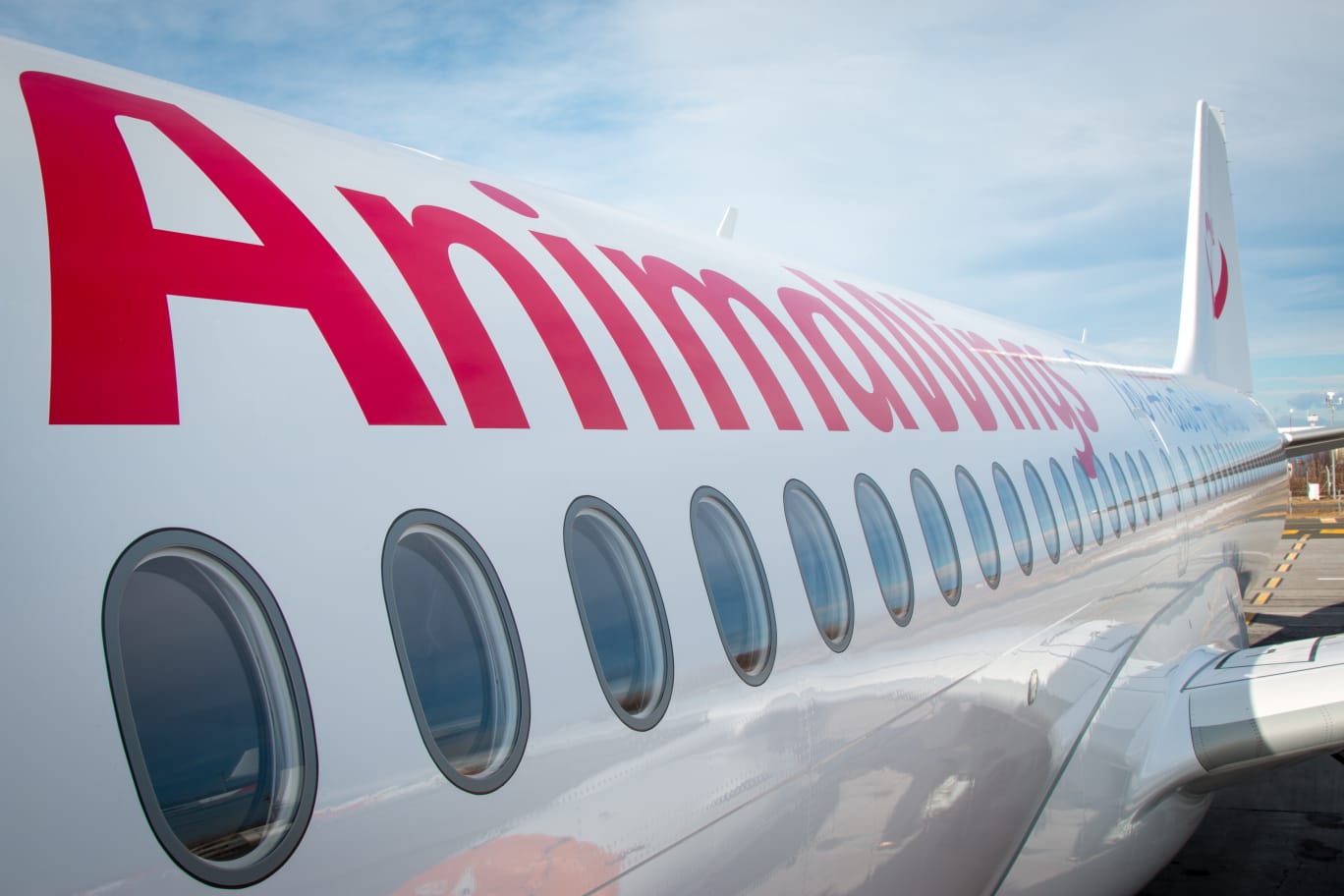 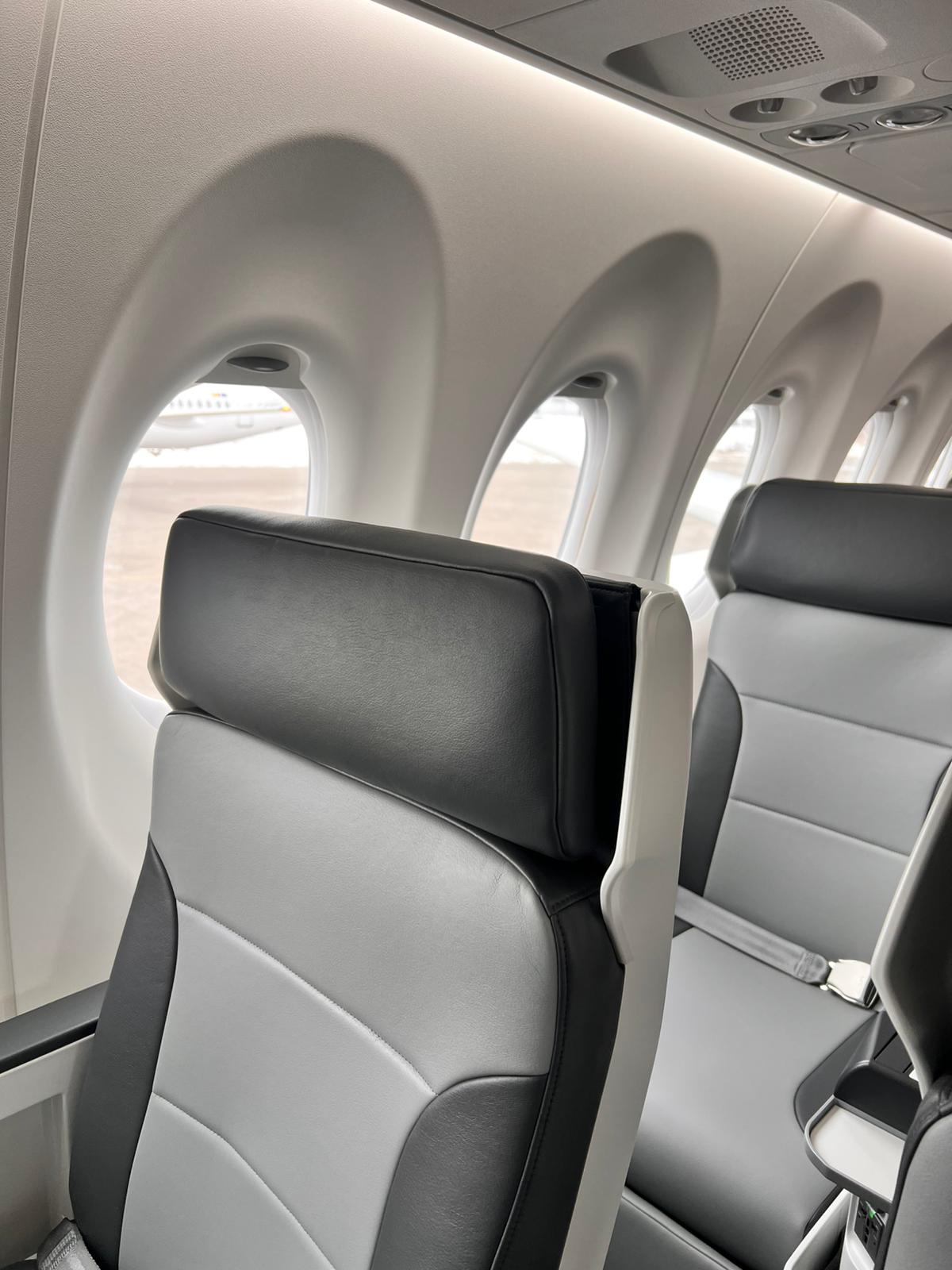 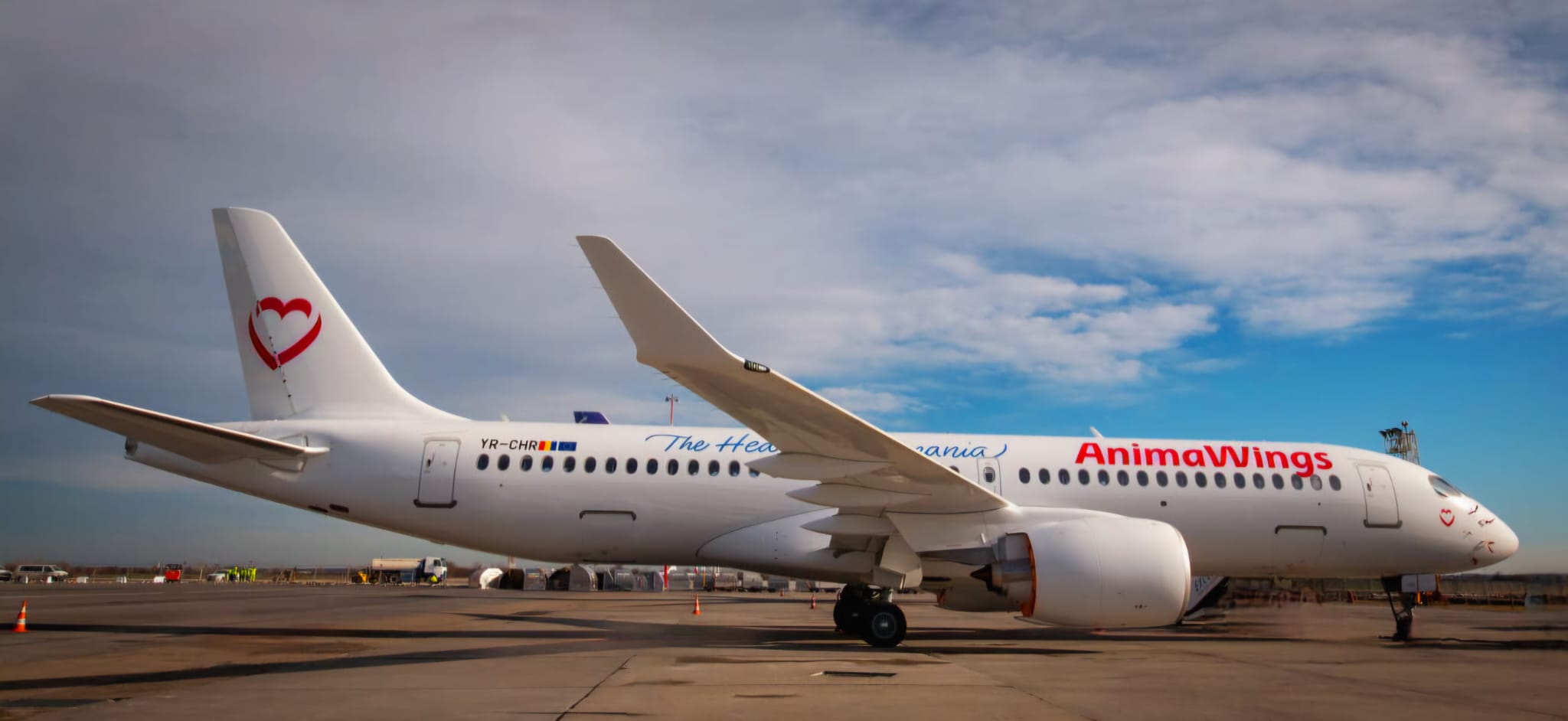 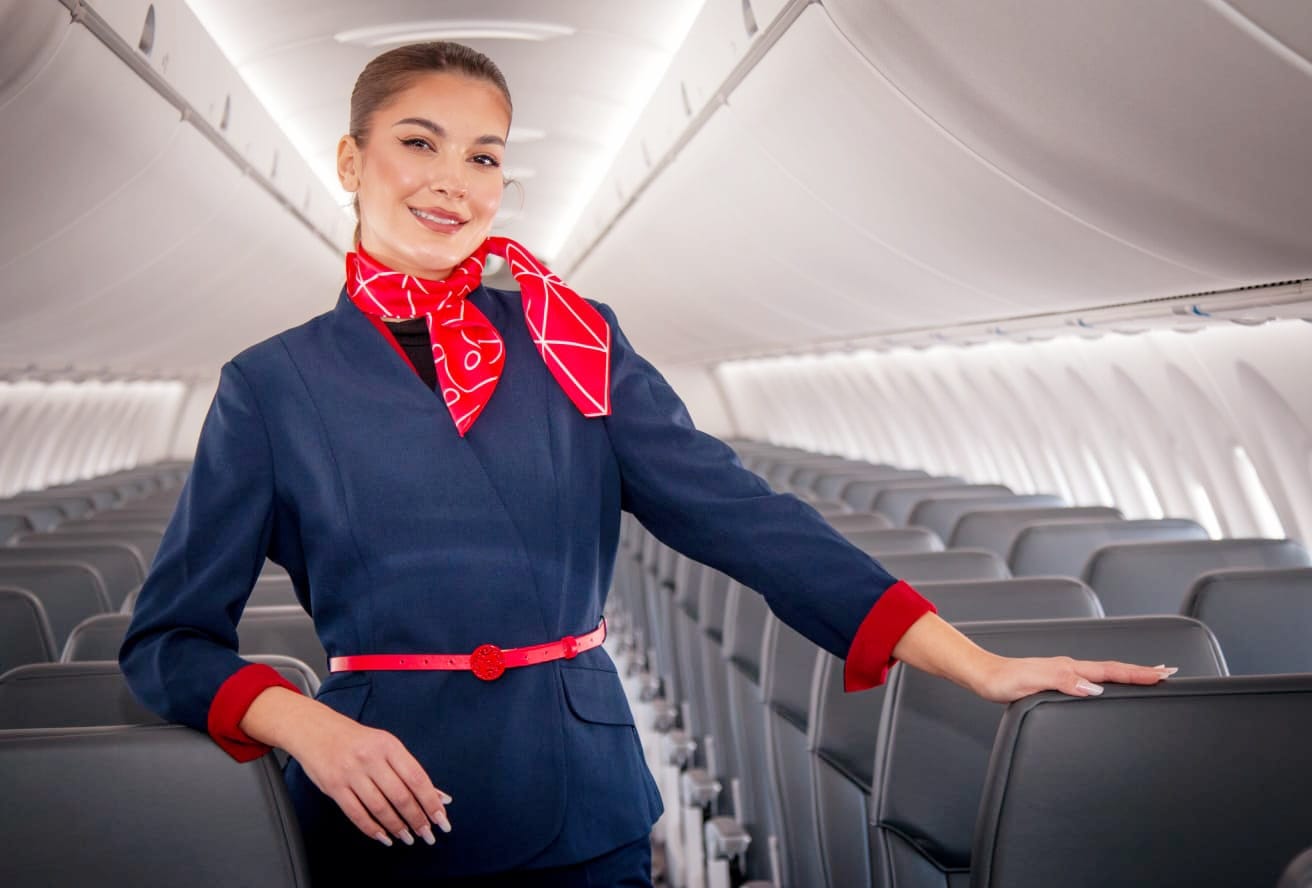 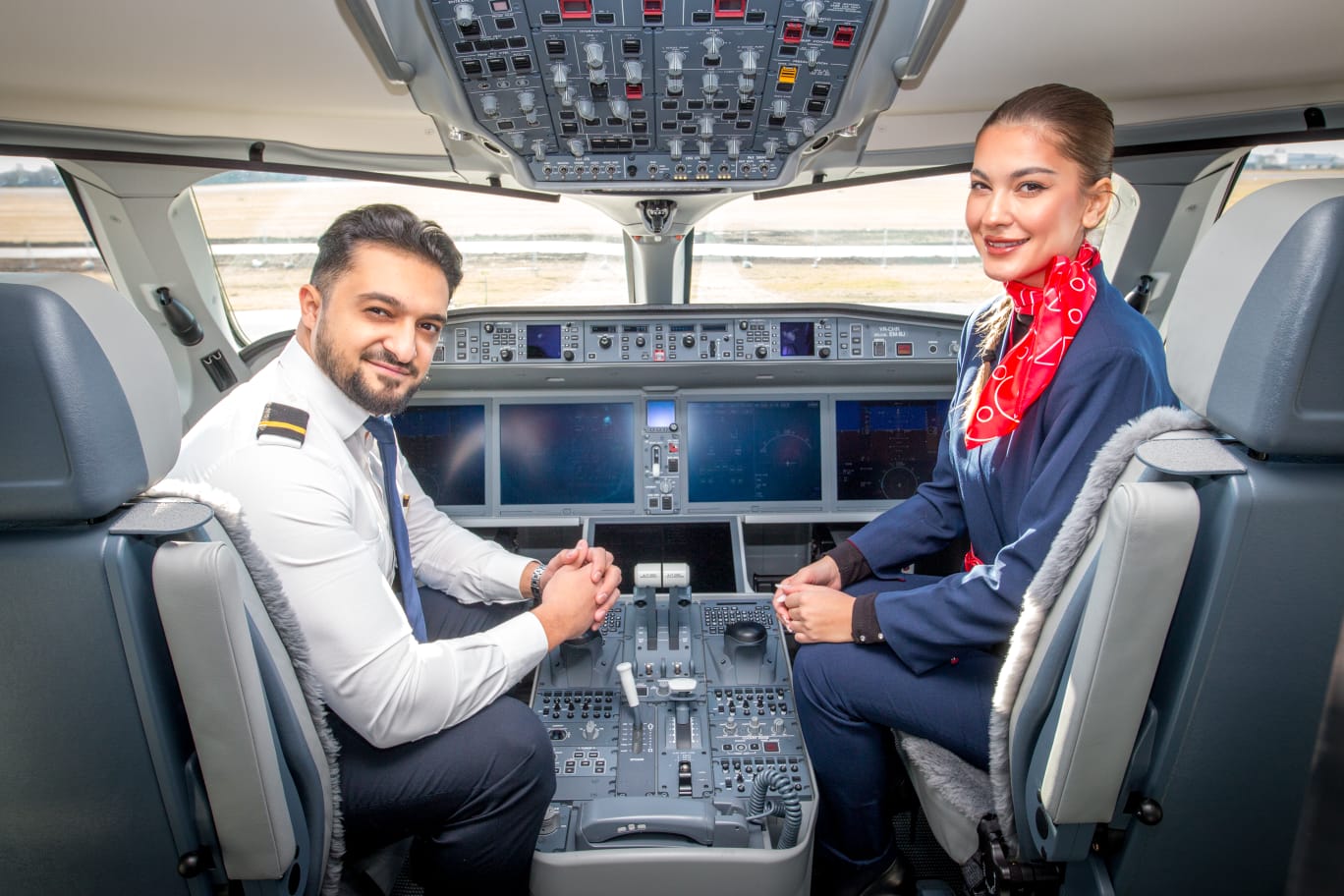 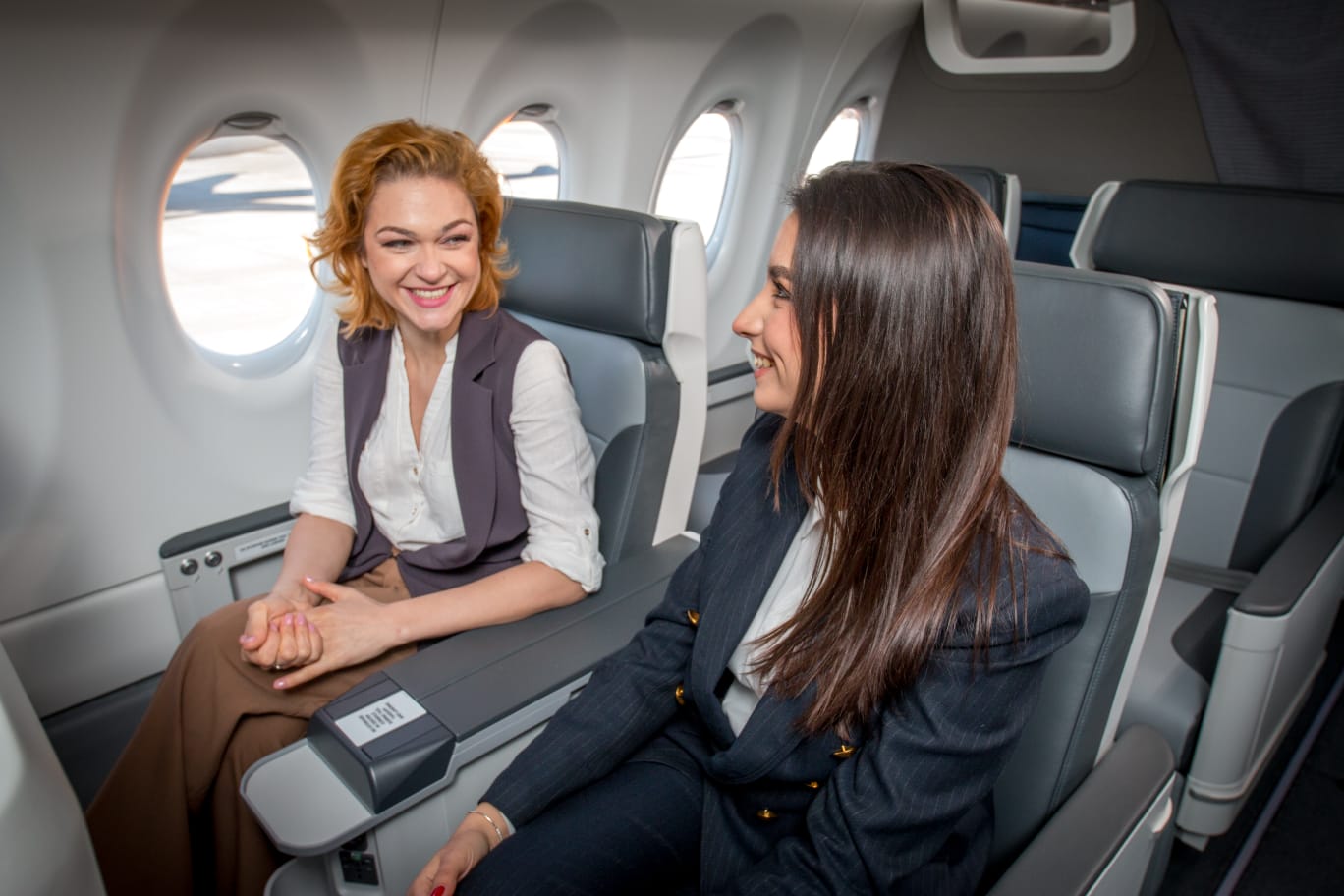 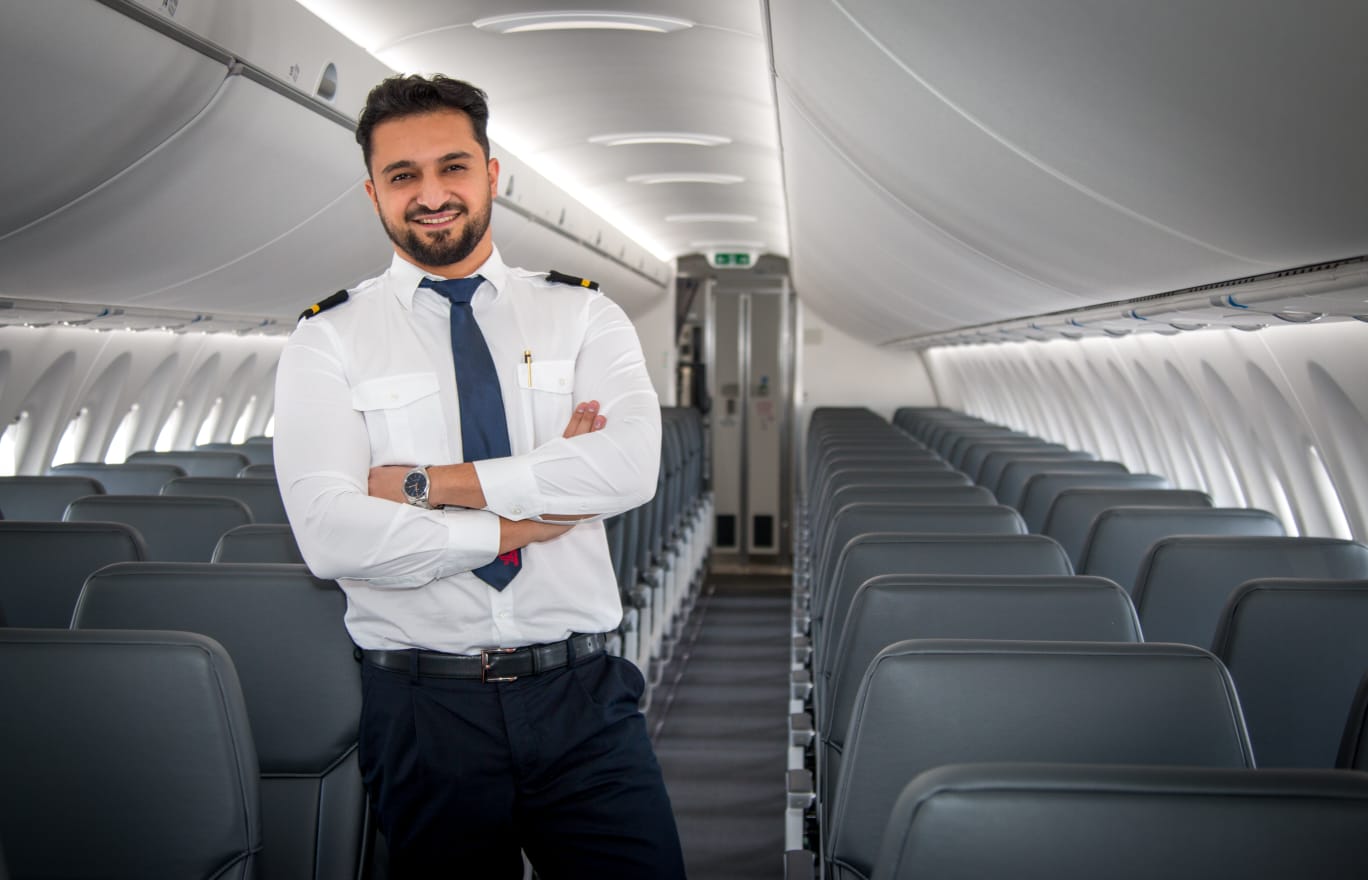 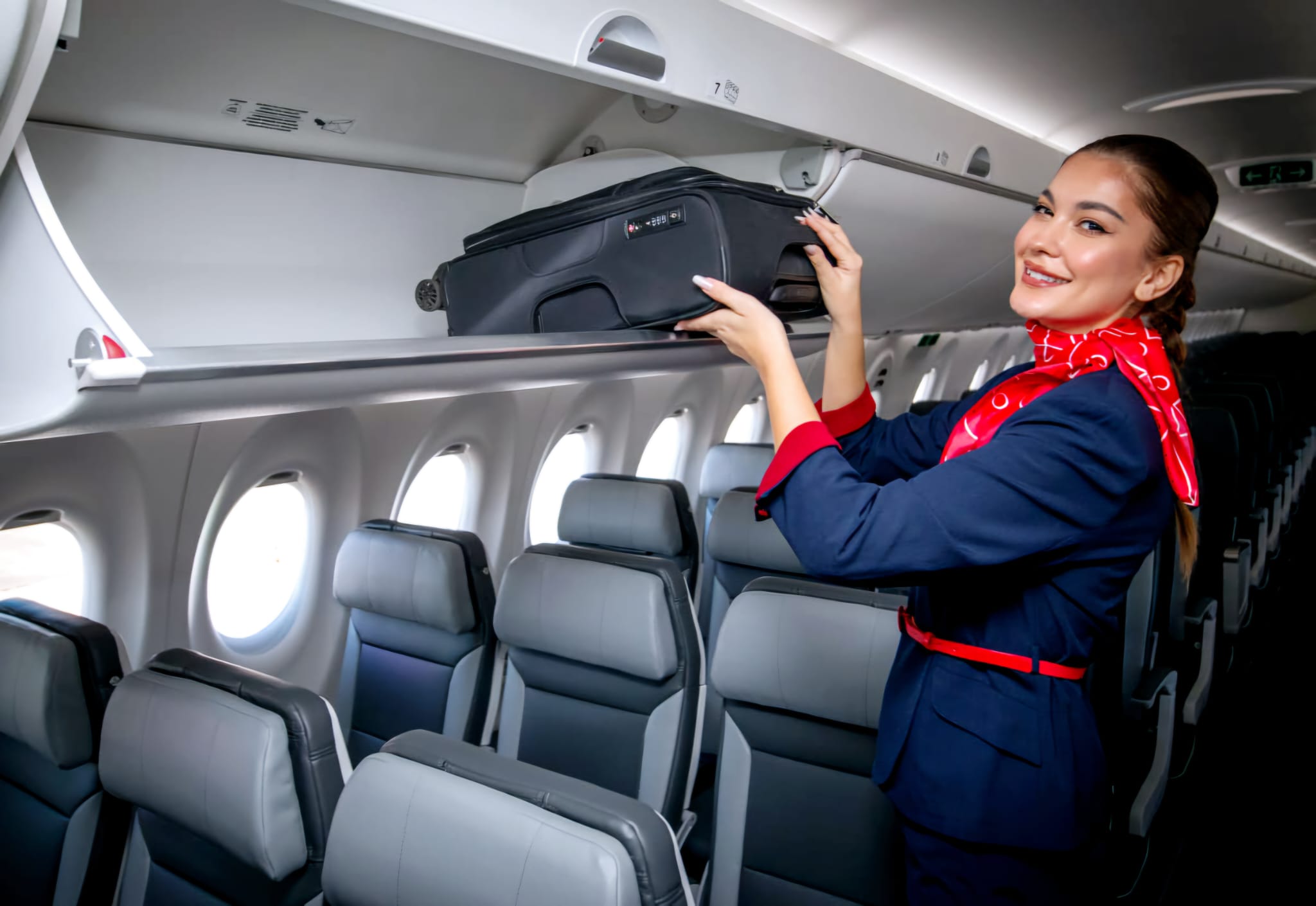 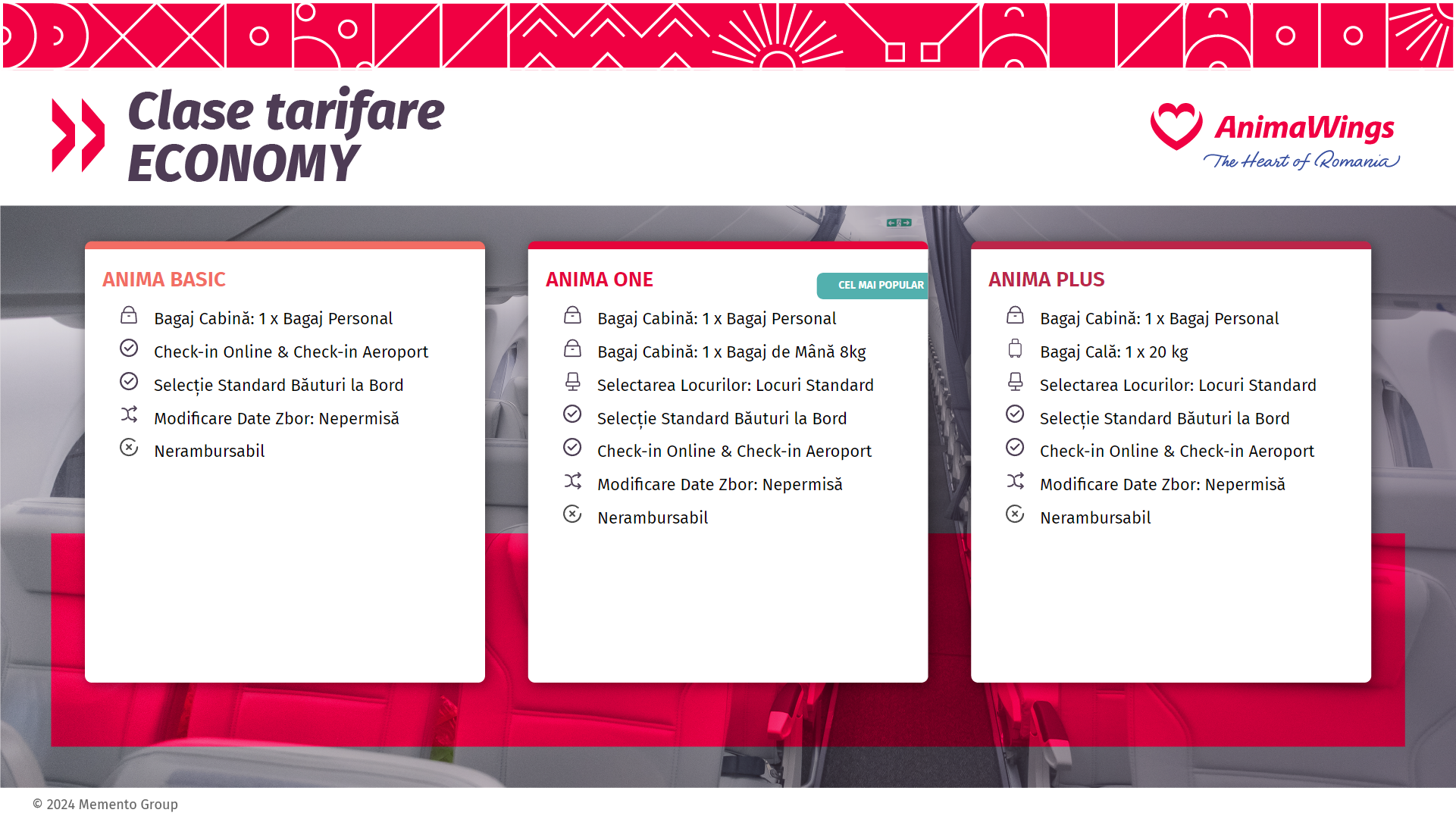 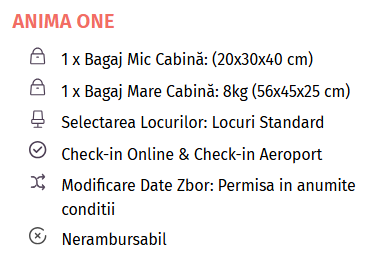 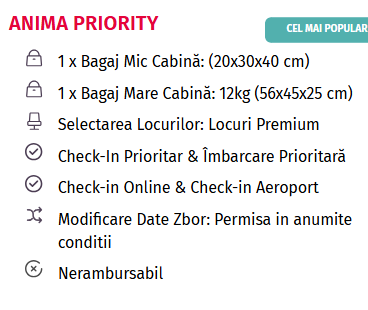 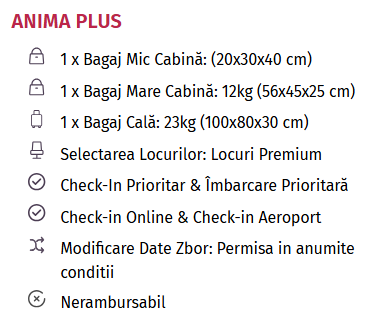 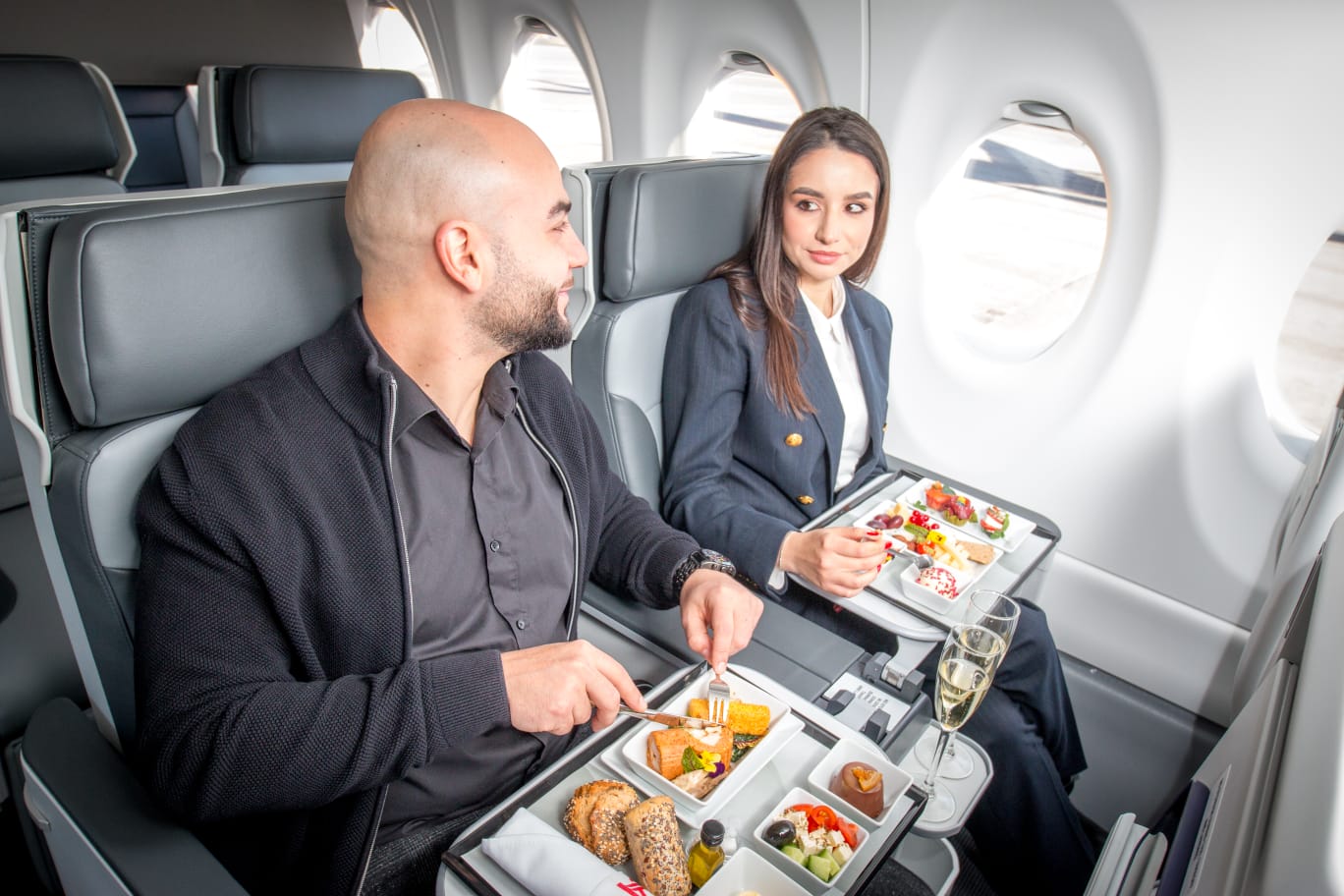 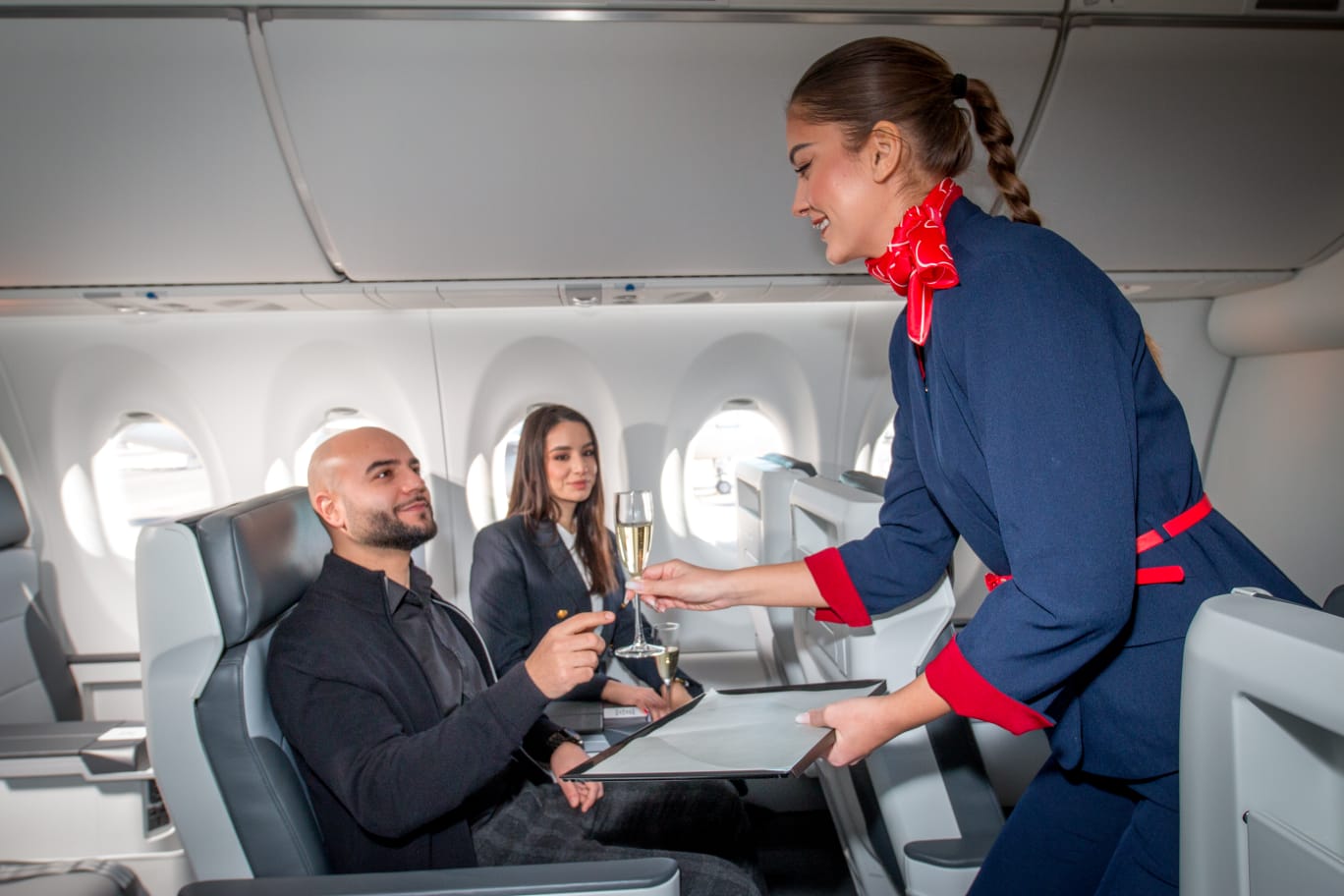 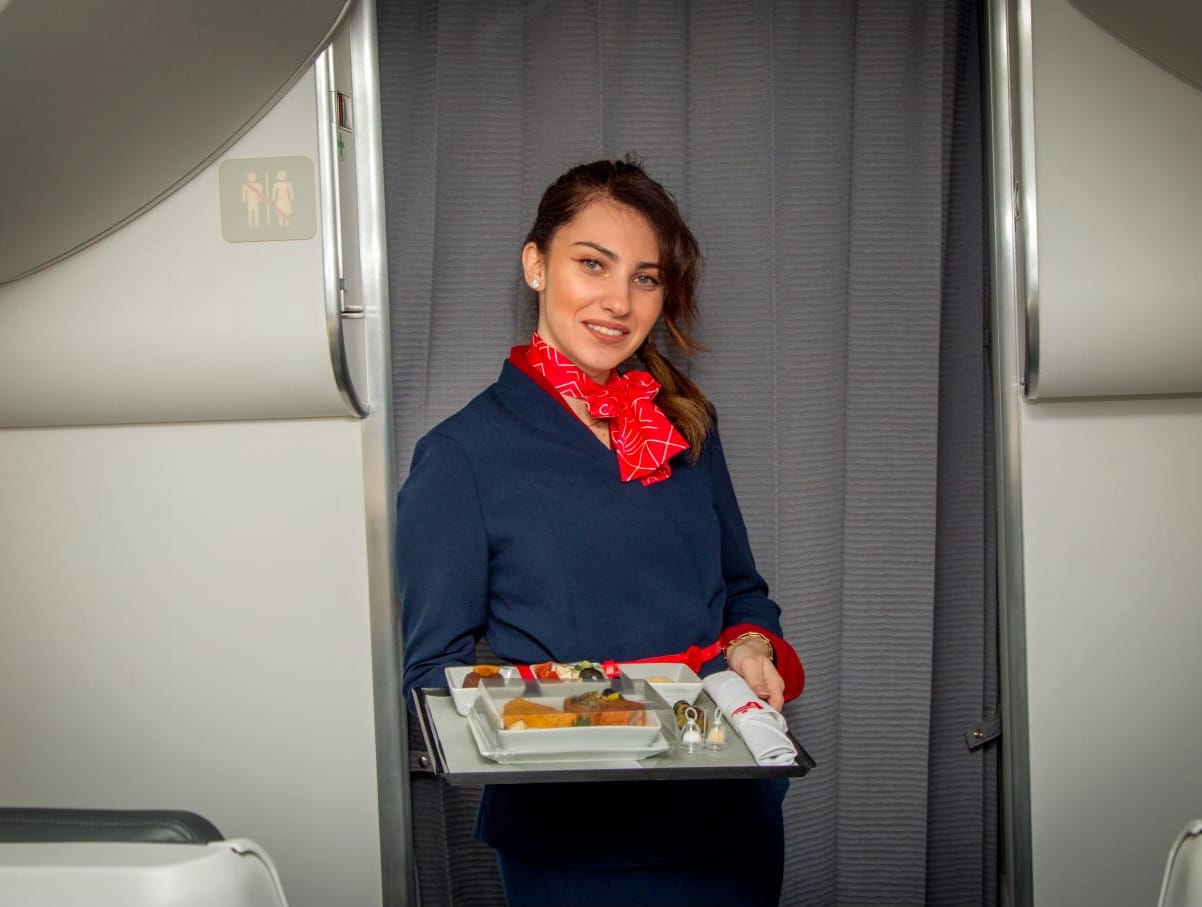 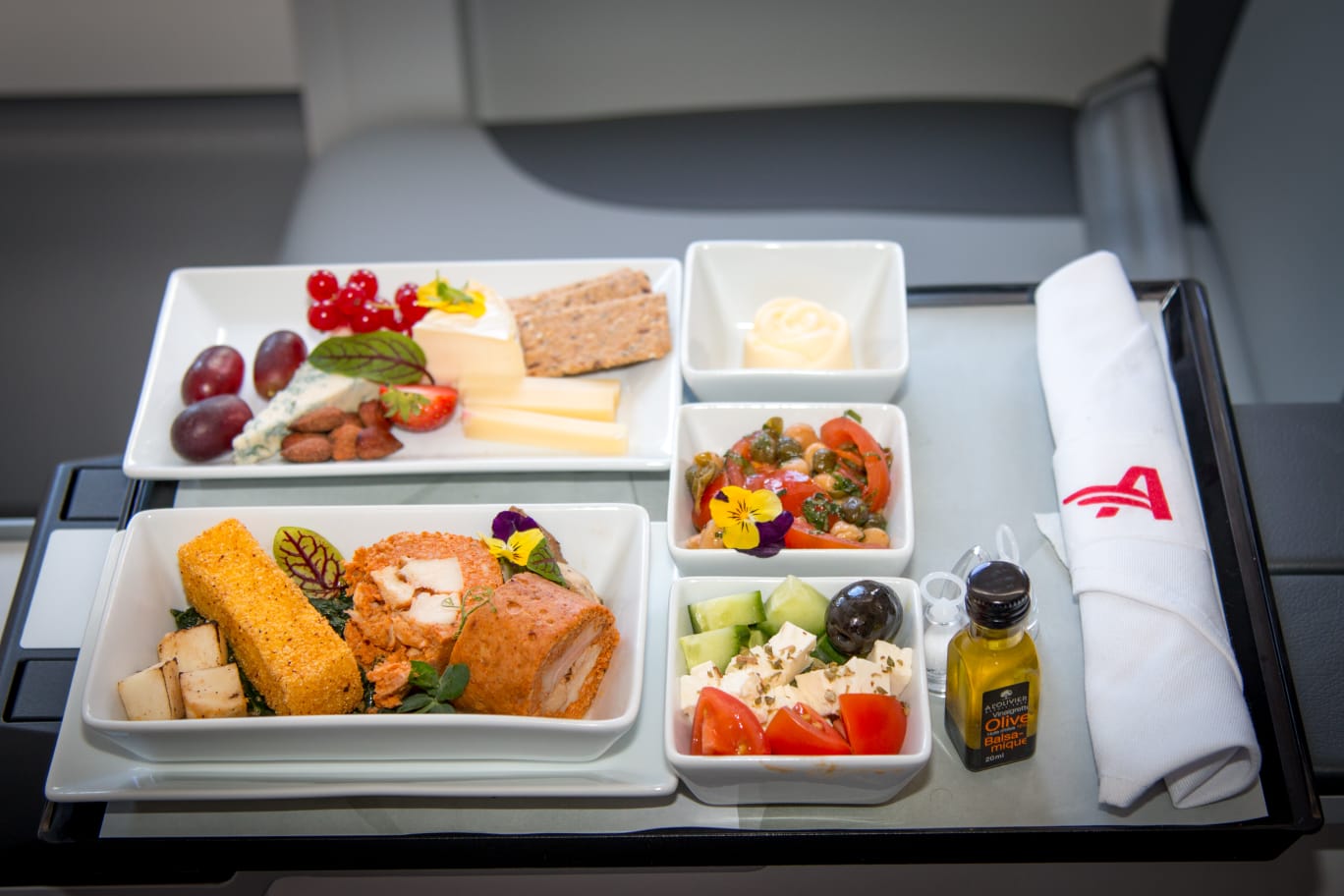 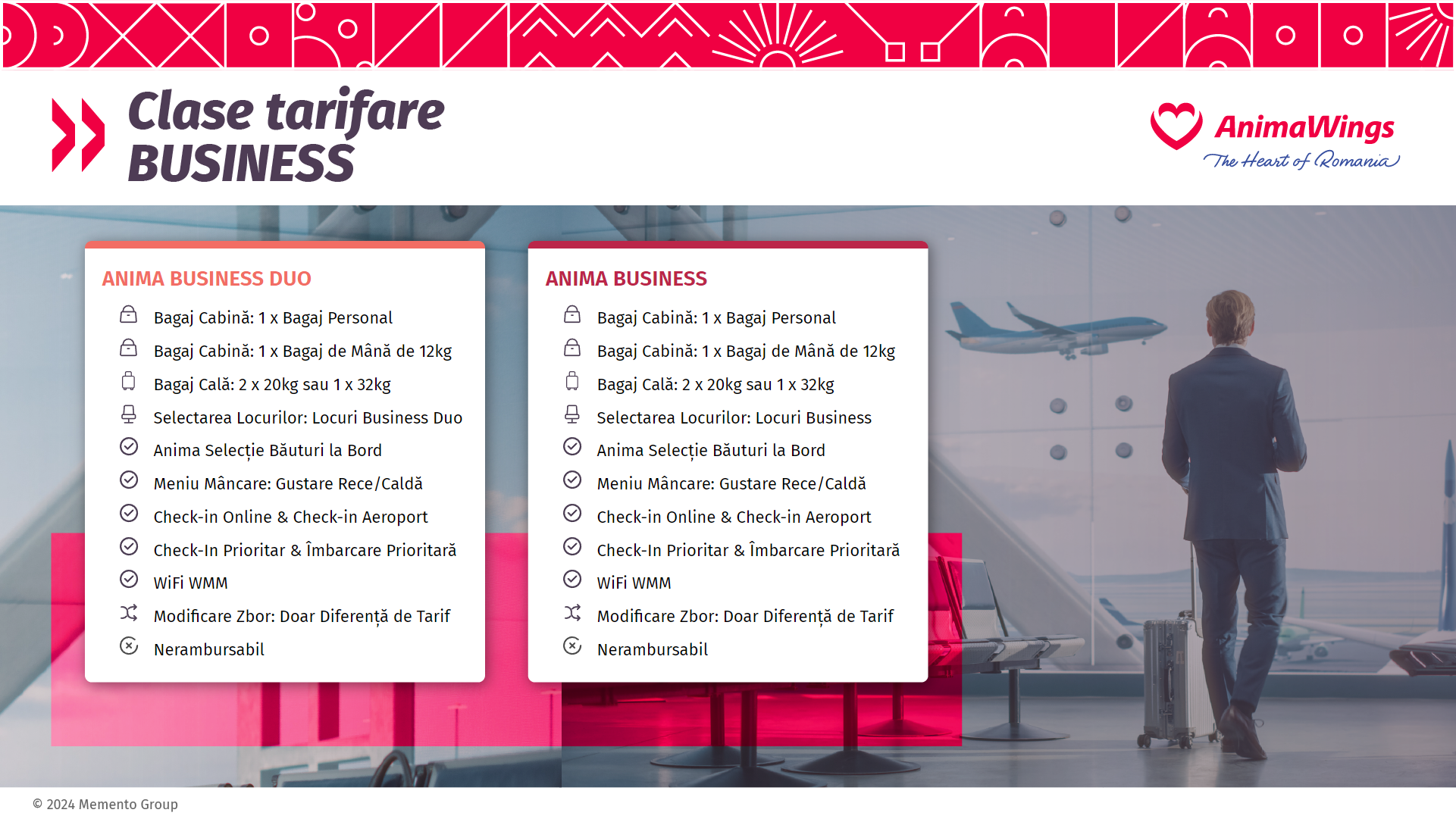 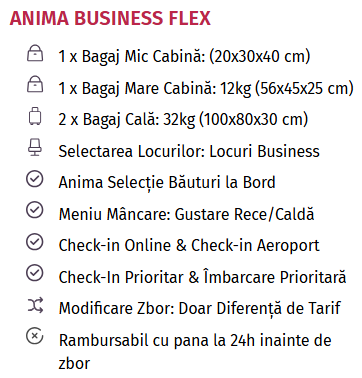 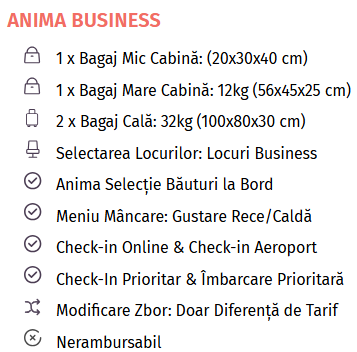 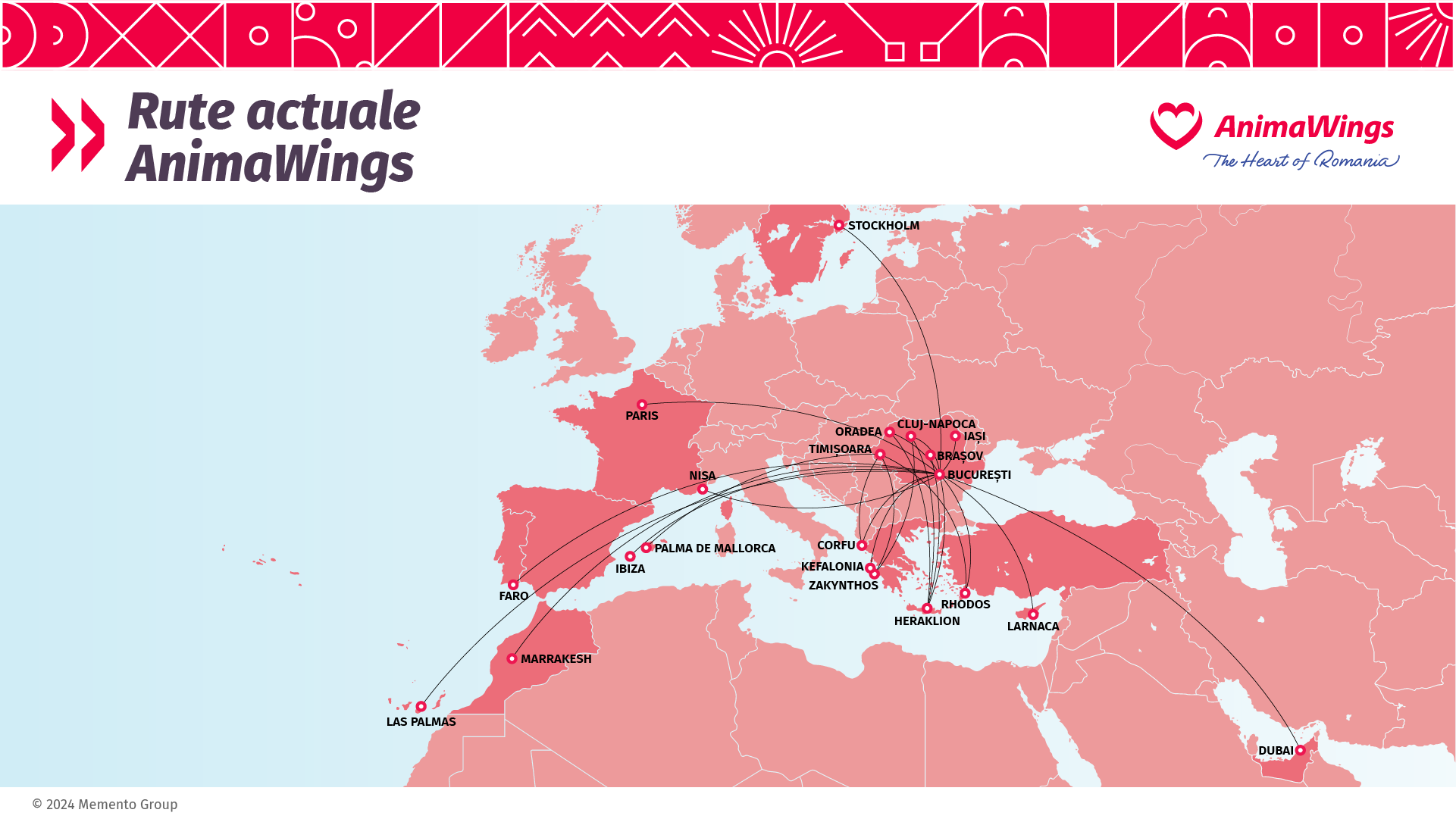 DEC’ 24
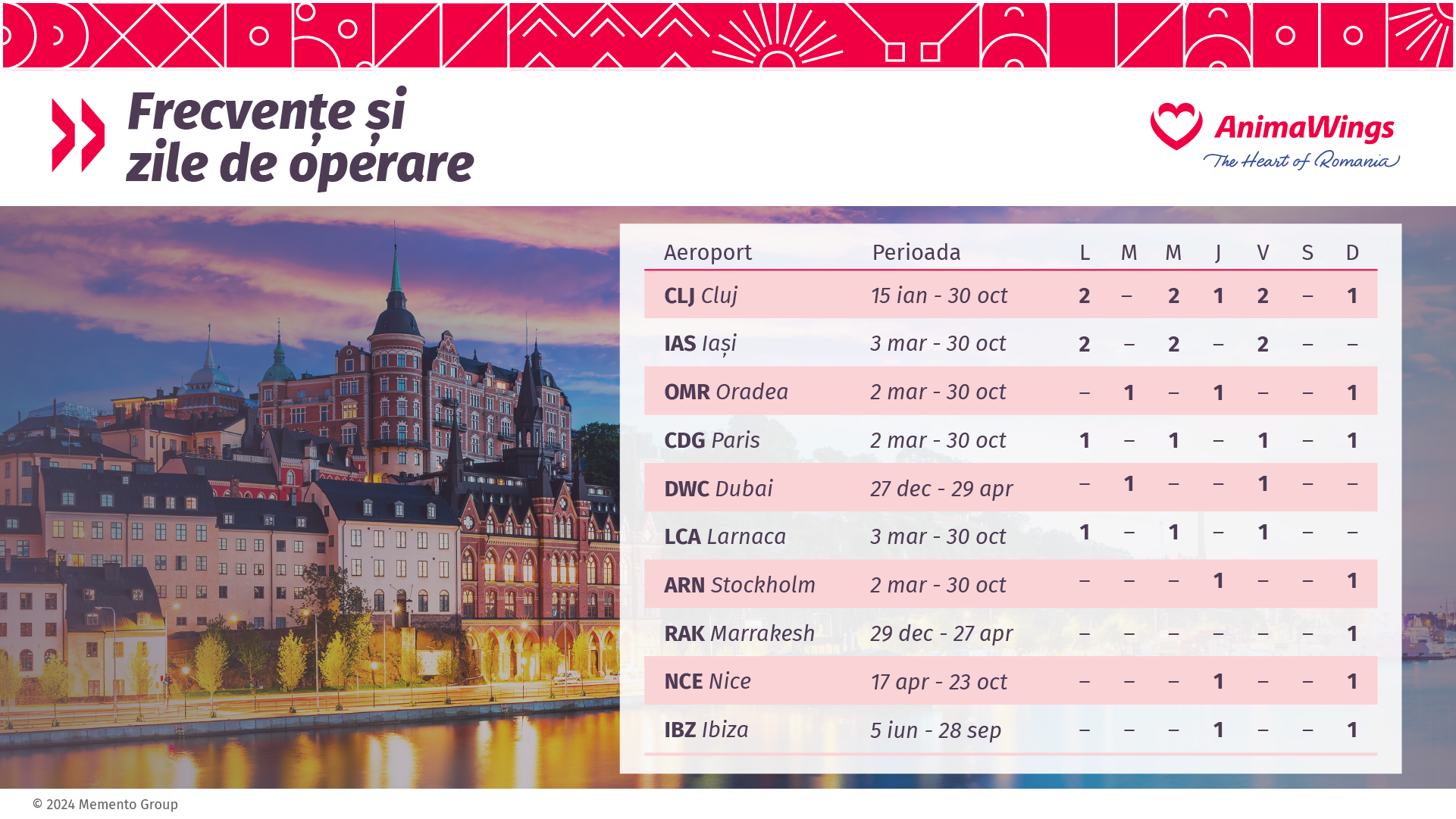 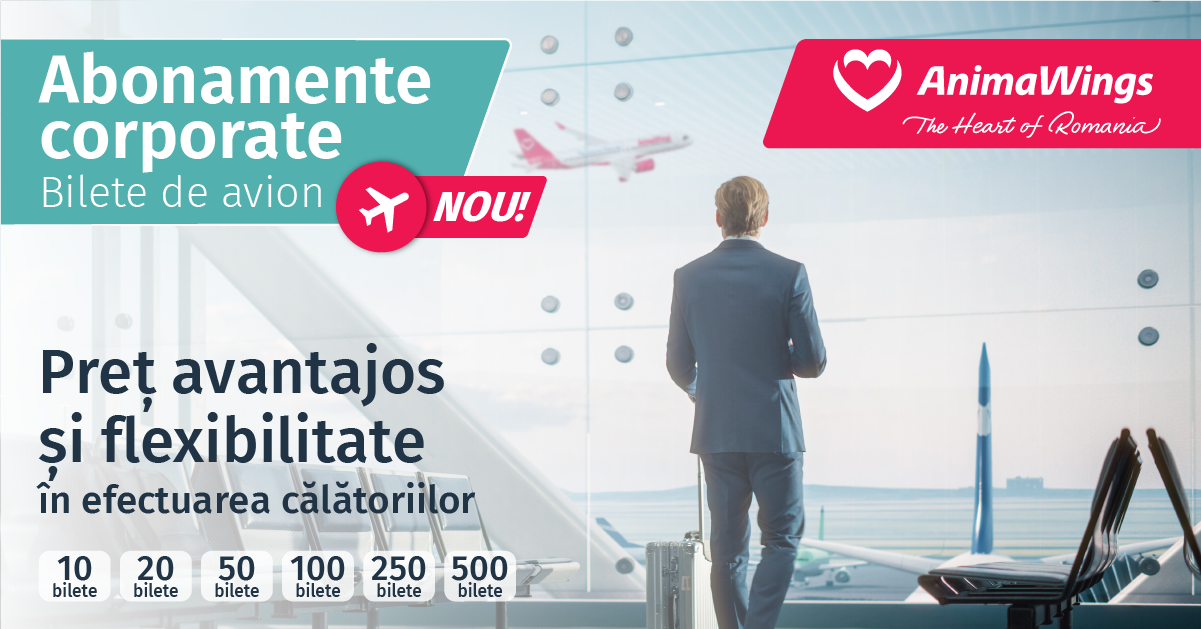 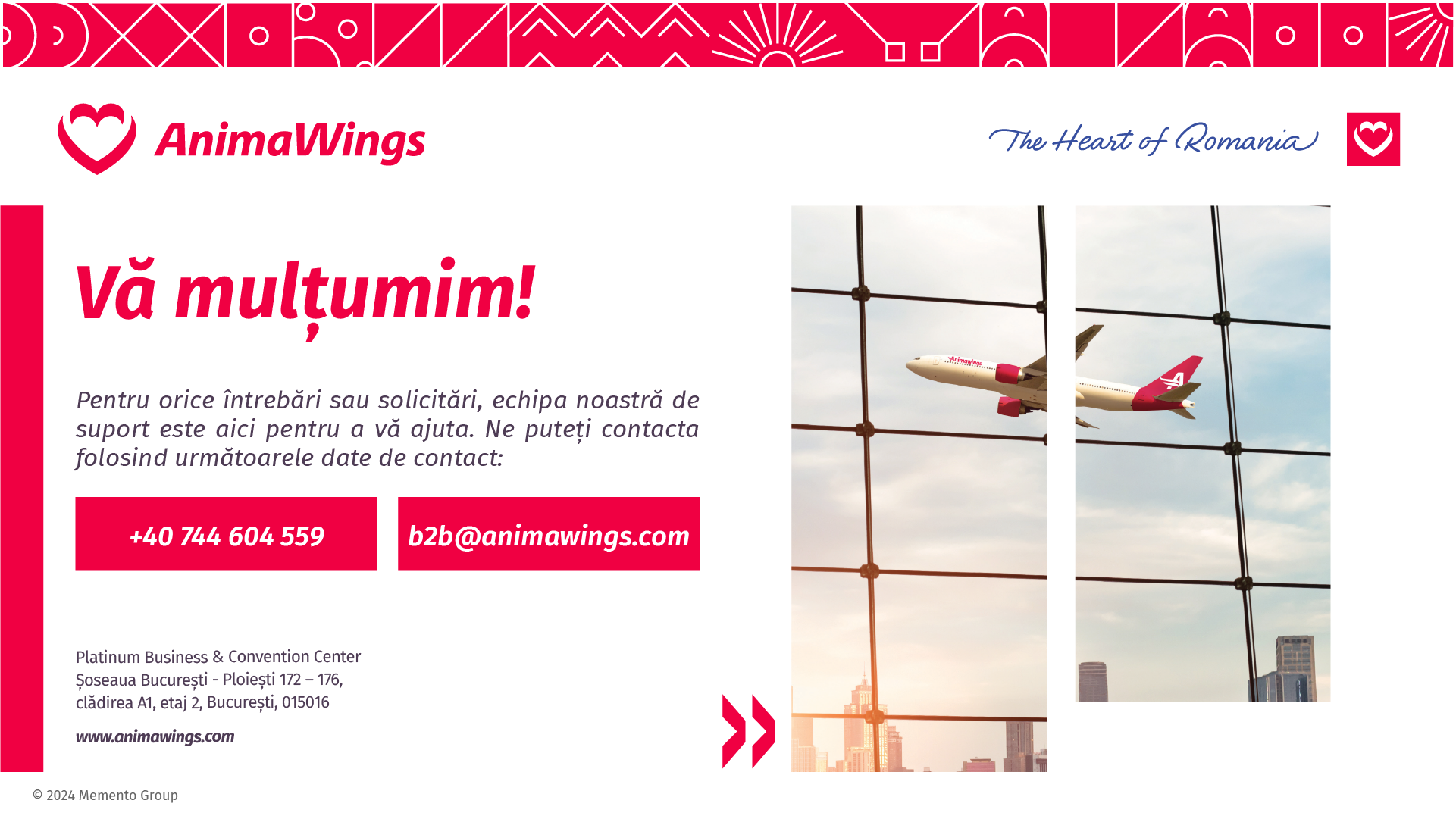